Figure 5. (A) Older healthy amyloid-positive subjects had higher amyloid deposition compared with amyloid-negative ...
Cereb Cortex, Volume 26, Issue 1, January 2016, Pages 358–373, https://doi.org/10.1093/cercor/bhu286
The content of this slide may be subject to copyright: please see the slide notes for details.
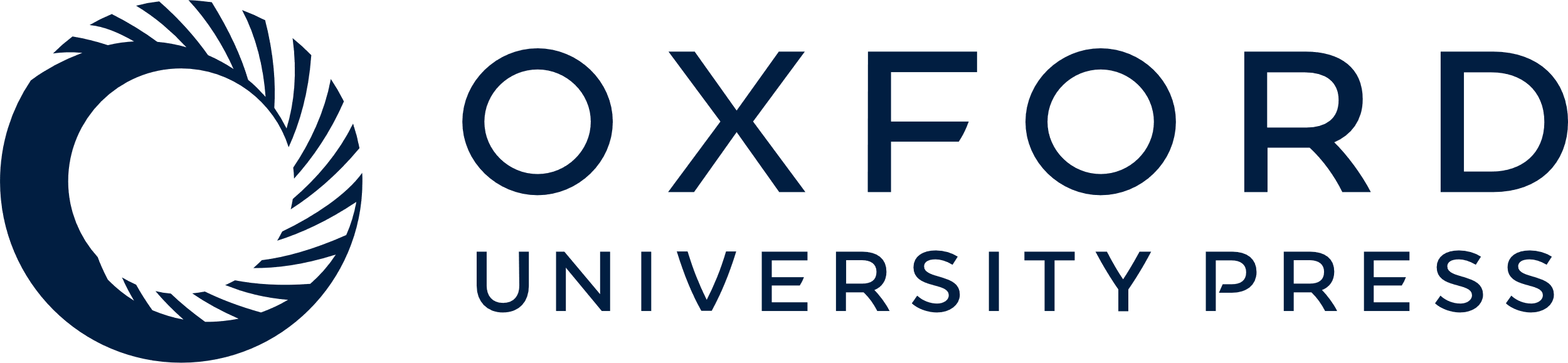 [Speaker Notes: Figure 5. (A) Older healthy amyloid-positive subjects had higher amyloid deposition compared with amyloid-negative subjects in typical regions for increased amyloid load (precuneus, anterior and posterior cingulate, lateral prefrontal, lateral parietal, and lateral temporal, ext = 39779 voxels, cluster-level Pcorrected < 0.0001). The hot color scale indicates the T-values for the differences. (B) Older healthy amyloid-positive subjects had increased fMRI response compared with amyloid-negative subjects during the associative-semantic minus visuoperceptual conditions (Contrast 1) in the posterior third of the MTG (−54, −42, 9, ext = 55 voxels, cluster-level Pcorrected = 0.013; in red), and during the associative-semantic minus visuoperceptual task presented as words (Contrast 2) also in the MTG (−57, −45, 6, ext = 59 voxels, cluster-level Pcorrected = 0.008; in green). Overlap between clusters is shown in dark orange. Results are thresholded at voxel-level Puncorrected = 0.001 combined with cluster-level Pcorrected = 0.05. MNI coordinates are indicated in the left upper corner and orientation of the brain in the right upper corner.


Unless provided in the caption above, the following copyright applies to the content of this slide: © The Author 2014. Published by Oxford University Press. All rights reserved. For Permissions, please e-mail: journals.permissions@oup.com]